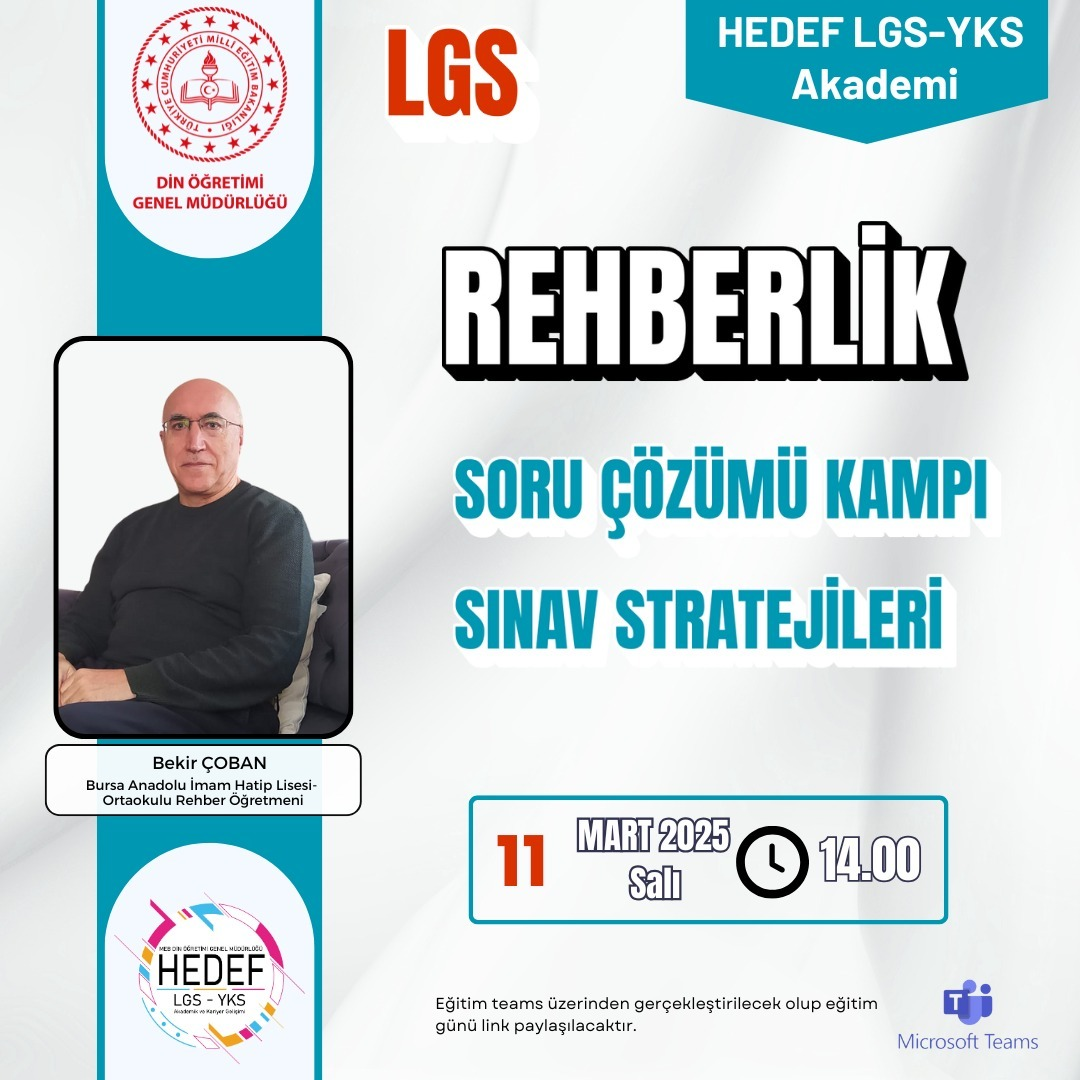 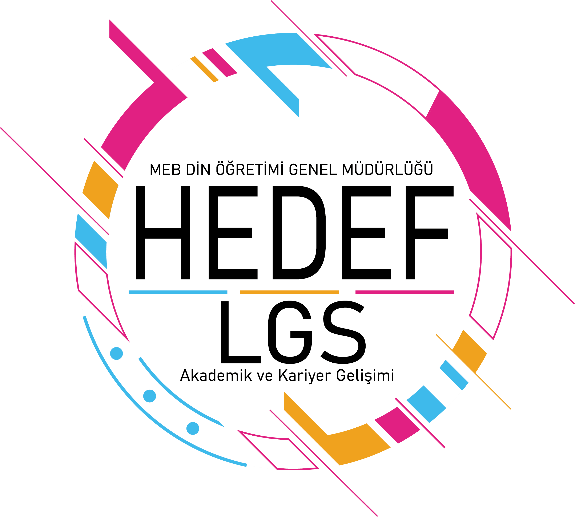 LGS
REHBERLİK
SORU 
ÇÖZÜM 
TEKNİKLERİ
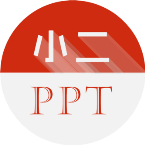 YAPMAMAMIZ GEREKEN  
700 ŞEY ÖĞRENDİK!
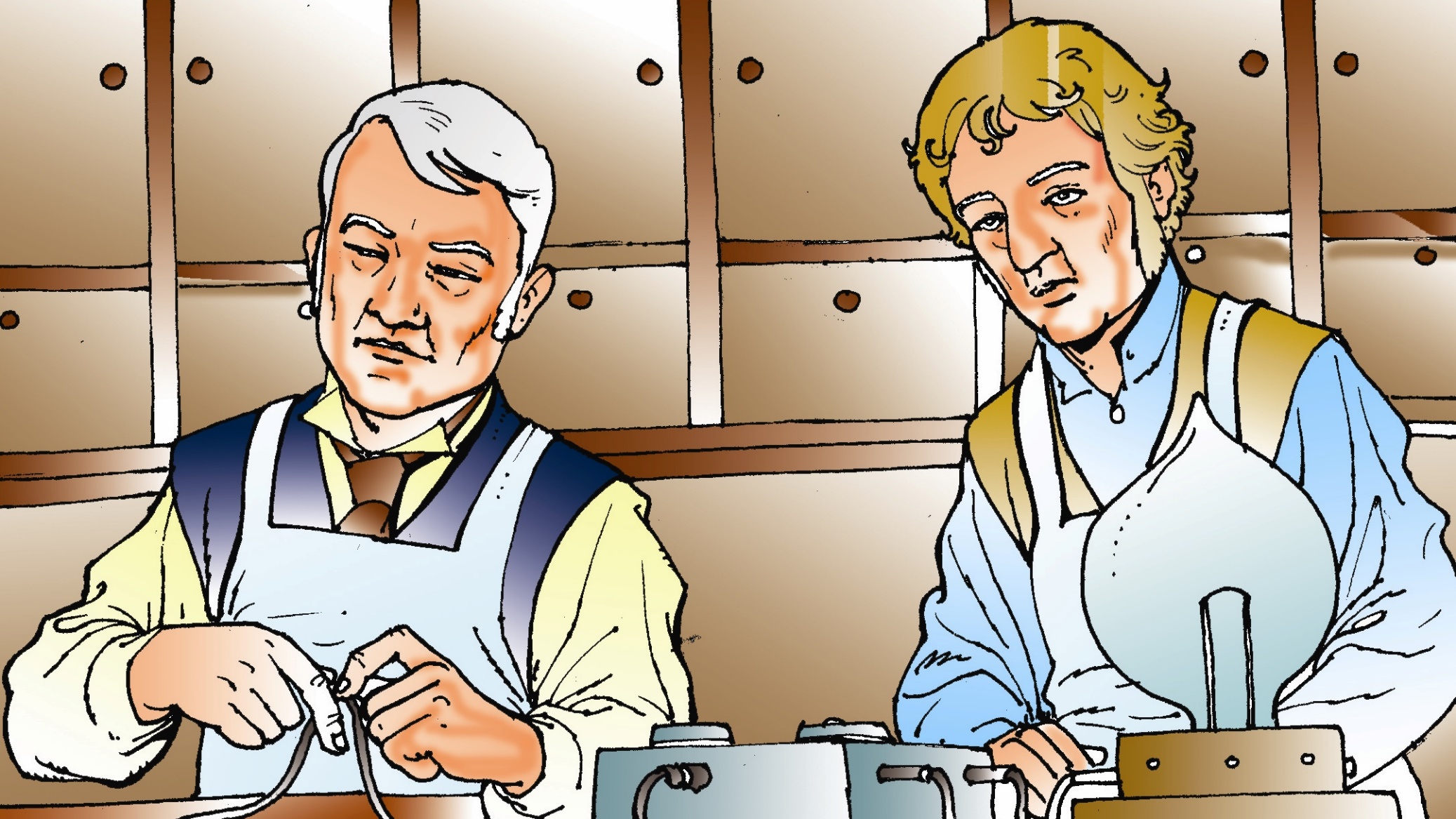 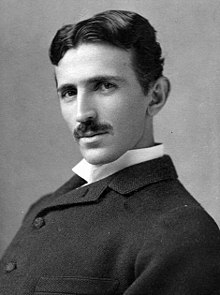 NİKOLA TESLA VE ASİSTANI
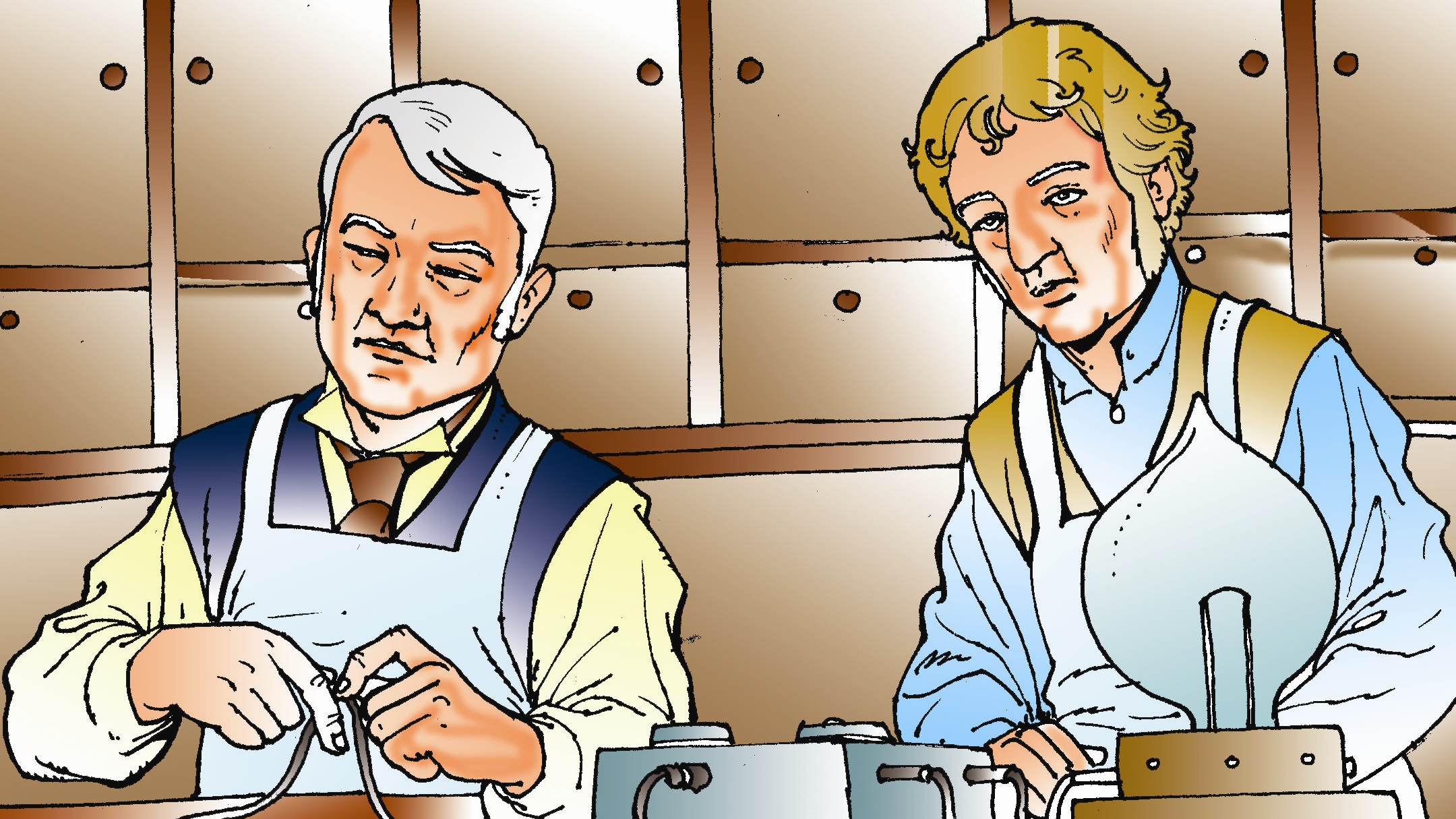 Asistanıyla arasında geçen bir konuşma oldukça ilginçtir.
Hayır, başarısız olmadık, 
yapmamamız gereken  700 şey öğrendik!
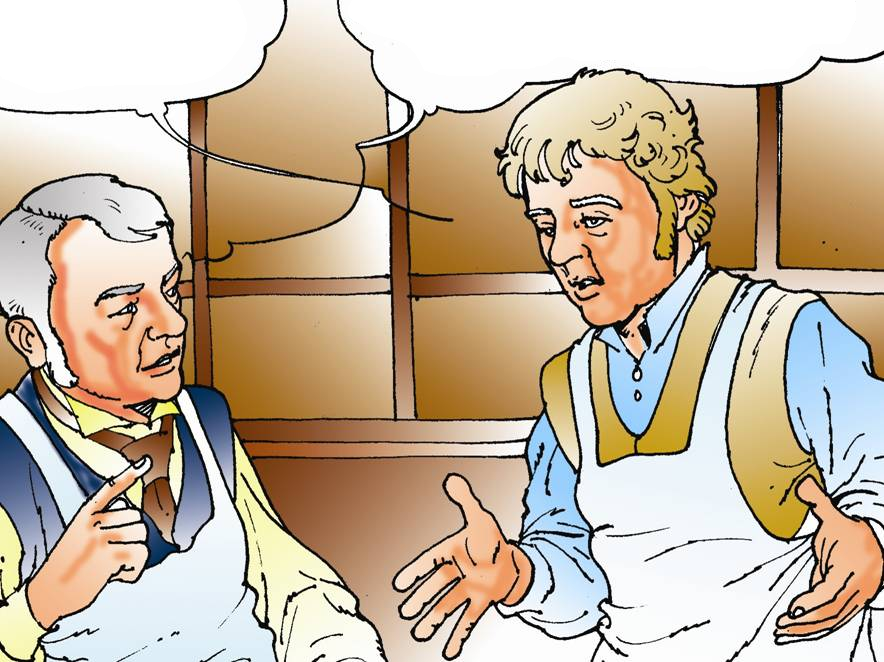 700. denemede de başarısız olduk!
ÖNCE
3
BİLGİ BİRİKTİRİN
2
1
BAŞARI %
ARTIRIN
85%
65%
45%
25%
DERSTEN SONRA TEST ÇÖZÜN
[Speaker Notes: © Copyright PresentationGo.com – The free PowerPoint library]
SORU
ÇÖZMEDEN
SINAV
KAZANILMAZ!
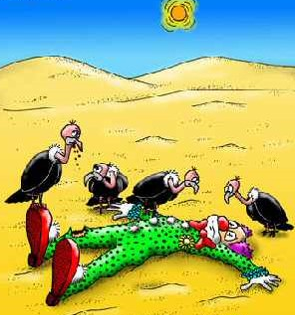 3 YANLIŞ 
1 DOĞRUYU YER!
[Speaker Notes: © Copyright PresentationGo.com – The free PowerPoint library]
LGS
TÜRKÇE
2025
LGS
TÜRKÇE
2025
LGS
TÜRKÇE
2025
LGS
TÜRKÇE
2025
LGS
TÜRKÇE
2025
LGS
TÜRKÇE
2025
LGS
TÜRKÇE
2025
LGS
TÜRKÇE
2025
LGS
TÜRKÇE
2025
LGS
TÜRKÇE
2025
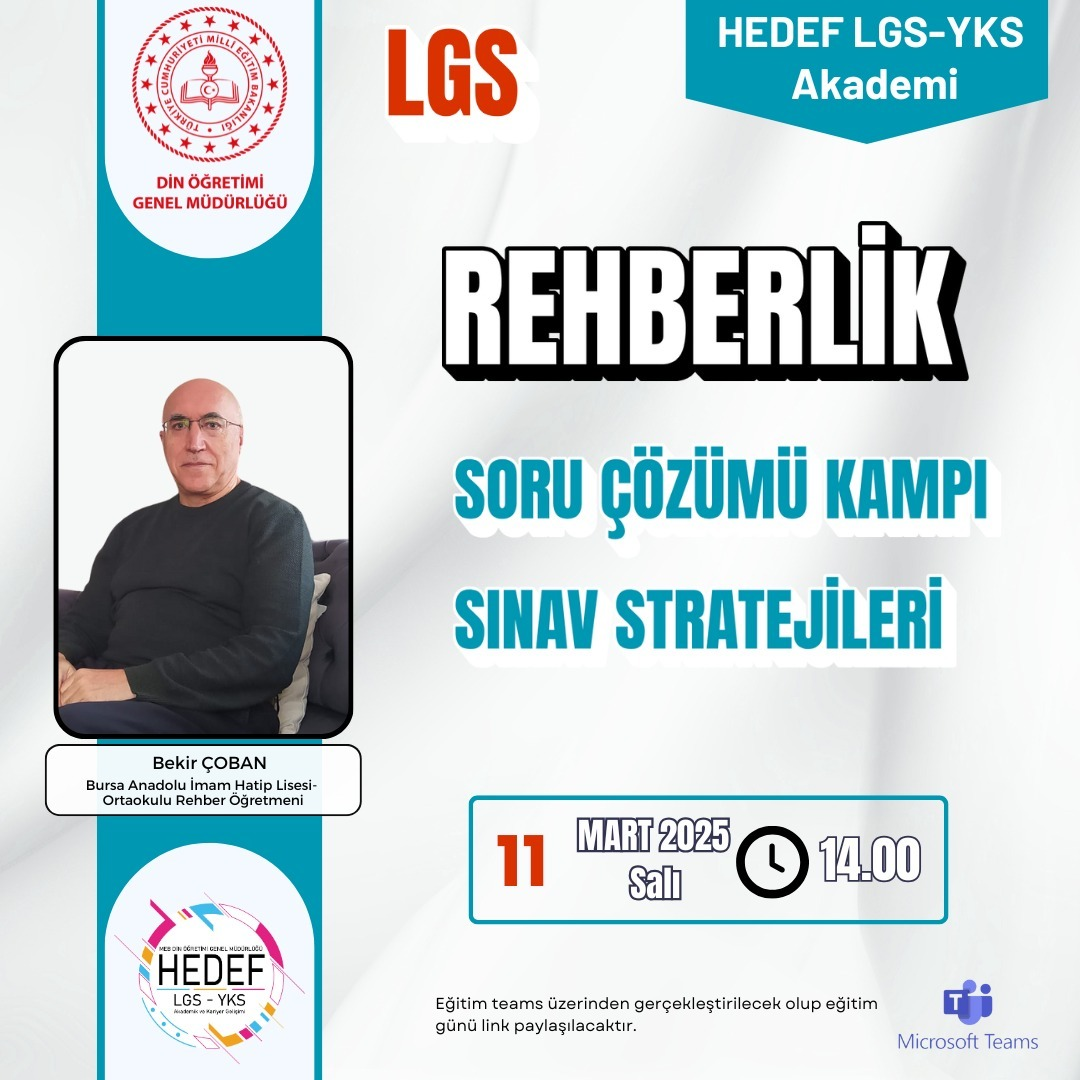 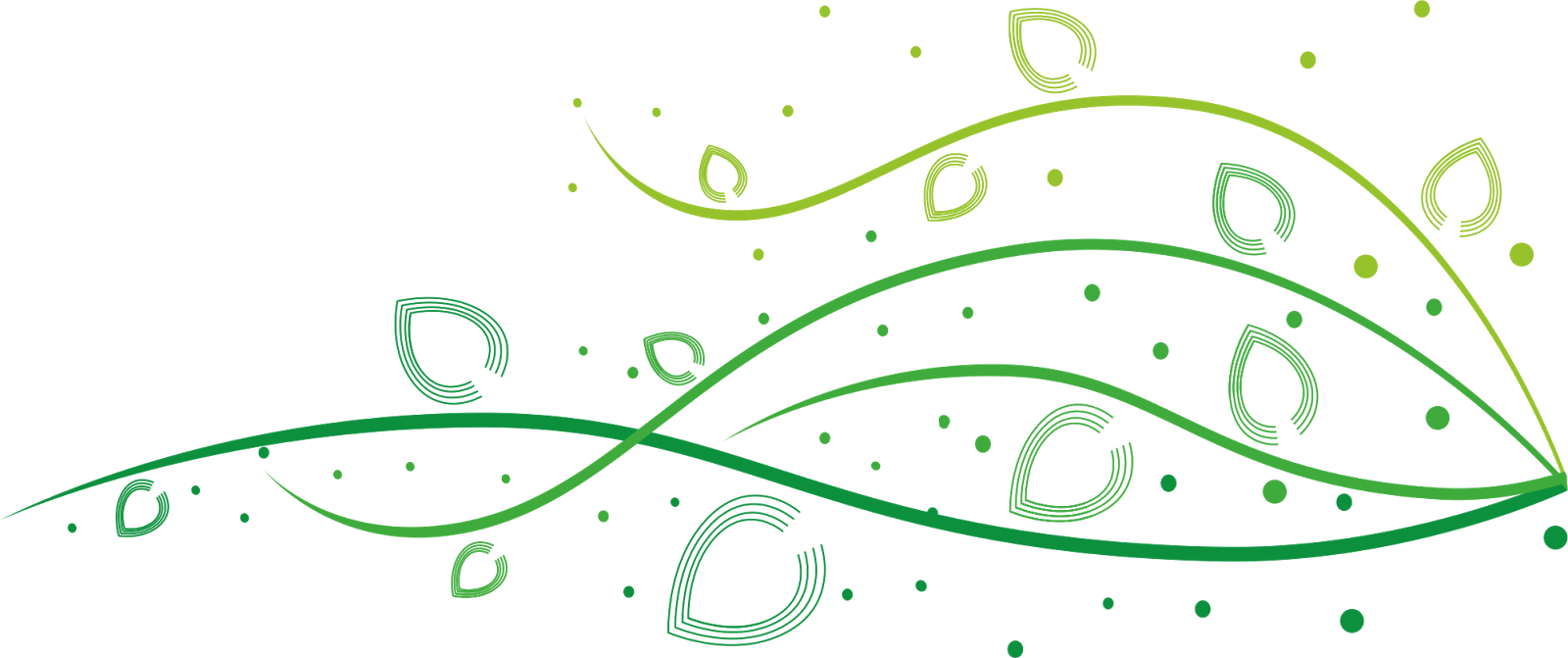 Cihan IŞITAN
Fen Bilimleri Öğretmeni
DİLERİM
SAĞLIK ve BAŞARI